Distances in space
Expanding Universe
Big Bang Theory
Future of the Universe
Particle accelerators
The Standard Model
Antimatter
Hadrons
Leptons
Fundamental forces
The Big Bang and the Standard Model
The Standard Model
SCSA ATAR Syllabus (last updated 29/11/19; https://senior-secondary.scsa.wa.edu.au/syllabus-and-support-materials/science/physics)
Fleeing stars
Careful consideration of stellar spectra shows that the light from all distant stars is red-shifted
It seems that all distant stars are moving away from us
Careful measurement must be made to understand problem
Degree of red-shift varies between stars – why? 
Is there a pattern?
Collect more data about the stars – start with how far away they are
Cosmological distances
“Space is big. Really big. You just won't believe how vastly, hugely, mind-bogglingly big it is. I mean, you may think it's a long way down the road to the chemist, but that's just peanuts to space.” 
Douglas Adams

m and km rapidly become inadequate in space – need new units for distances in space:

Astronomical units
Lightyears
Parsecs (Parallax-seconds)
Astronomical units
1 AU = Roughly the distance from the Earth to the Sun
1 AU = 149597870700 m

According to datasheet 1 AU = 1.5 x 1011 m
Normally only used within solar system
Lightyears
1 ly = the distance light travels in a year
1 ly = 1 x 365 x 24 x 60 x 60 x 3 x 108

According to datasheet 1 ly = 9.46 x 1012 km
Useful at larger scales, intuitive to understand
Parsecs (Parallax seconds)
1 pc = Distance at which 1 AU subtends and angle of 1 arcsecond (1/3600 of a degree)

According to datasheet 1 pc = 3.26 ly
Inherently related to the method we use to measure the distance to near stars but difficult to understand
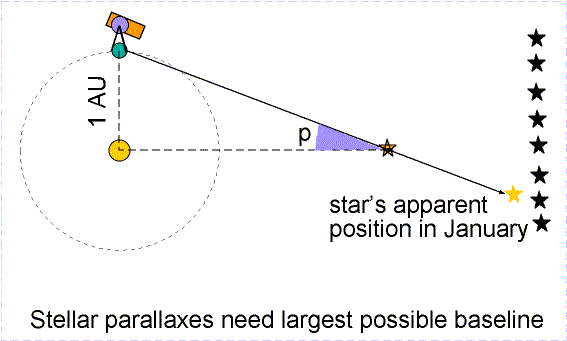 Examples
Red-shift
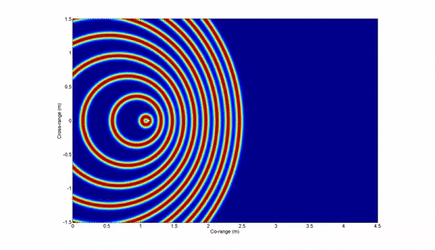 Example
Hubble’s Law
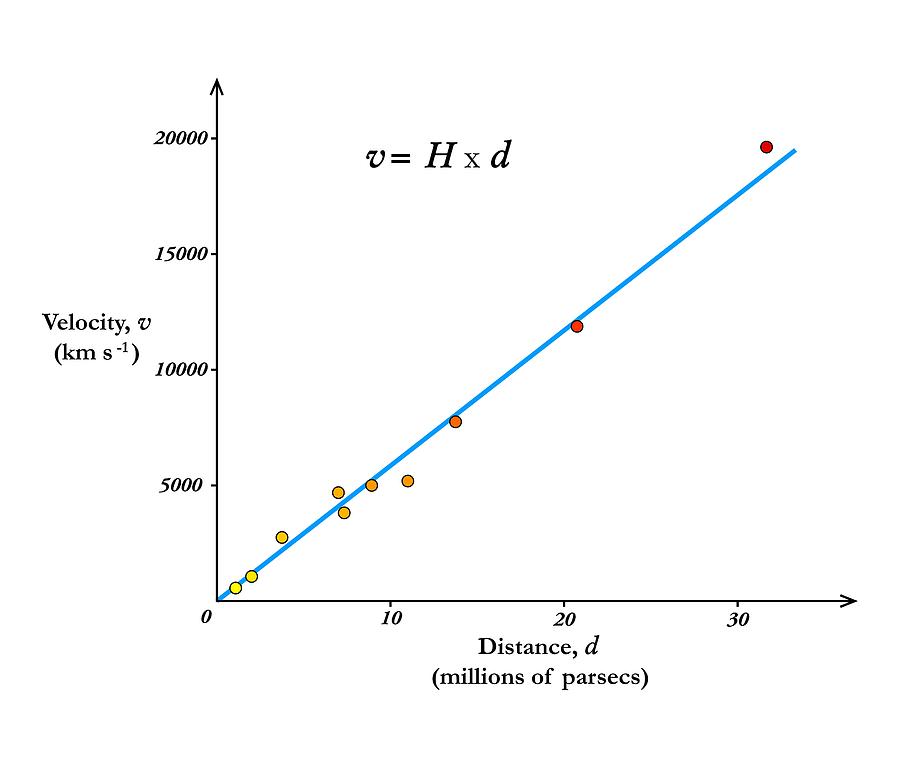 We can measure:
the degree of red-shift of each star – indication of how quickly it is moving away from us
the distance to each star
A linear relationship becomes apparent:

The velocity of galaxies receding from Earth is roughly proportional to their distance from Earth
Hubble’s Law
Interpreting Hubble’s Law
What does it mean that all distant galaxies are moving away from us and that the further from us they are, the faster they are moving away?
Cannot be explained by saying all stars are exploding outwards from us – would expect all distant galaxies to be moving away at the same speed
Cannot be explained by saying all stars are exploding out from a point distant to us – would not expect a linear relationship in all directions
Can be explained by saying that space itself is expanding – all galaxies are effectively moving away from each other, the further apart they are, the faster they are effectively moving apart
Think of points on the surface of a balloon as it is inflated – the rubber (space) expands causing the points to become further apart even if they are not moving across the rubber (through space) themselves
Implications of Hubble’s Law
Space itself is expanding
Tracking backwards through time there is a point where space would contract back to a singularity – age of the universe
Expansion of space out from some beginning referred to as the Big Bang theory
the Big Bang is not a conventional explosion – does not require a center of the universe – universe may well be infinite in extent
Age of the universe from Hubble constant
Units for Hubble ‘constant’
Big Bang Theory development timeline
1912 Vesto Slipher recognizes spectral shift in distant stars - determines that distant spiral galaxies are receding from the Earth
1915 Albert Einstein’s theory of General Relativity only works for either an expanding or contracting universe – Einstein thinks this is an error, begins looking for a way to adjust it to a static universe
1927 Georges Lemaître (catholic priest/professor of physics) suggests that expanding universe could be traced back to an originating single point
1929 Edwin Hubble demonstrates the relationship between recession velocity and distance for distant galaxies
1931 Georges Lemaître suggests hypothesis of the primeval atom – universe begins with the ‘explosion’ of a ‘primeval atom’ – start of the Big Bang theory
1931 Einstein abandons attempts to force General Relativity to fit a static universe
Big Bang Theory development timeline continued
1948 Bondi, Gold and Hoyle suggest that while the universe is undeniably expanding there is new matter coming into existence maintaining a constant density – Steady-state model
1948 Alpher and Herman recognize that there should be radiation left over from early in the Big Bang which should now be stretched due to the expansion of space to microwave radiation – this radiation should be uniformly distributed throughout space
1964 Penzias and Wilson are trying to study microwave radiation from space but their antenna picks up annoying background signal from all directions – assume it is an error in their equipment – Robert Dicke who had independently come to the same conclusions as Alpher and Herman hears of their trouble and recognizes the background signal for what it is – Cosmic Microwave Background Radiation – evidence supporting the Big Bang theory – death-knell for Steady-state model
Rival theories
These tenets should not be taken as fact per se, they are the current assertions, but some research is showing little hints that things may not be quite as simple as this – for the moment the Big Bang theory remains our best theory by far
Evidence – expansion of space and evolution of galaxies
Expansion of space
Red-shift of distant galaxies, degree of red-shift increasing with distance – expanding space
If space is expanding, tracing it back through time would lead to a point where all matter and space was together in a singularity
Observations of galaxy formation and evolution and the distribution of large-scale cosmic structures  
detailed observations of the shape and distribution of galaxies and quasars agree with predictions of the Big Bang Theory
galaxies of different ages appear notably different (not compatible with steady state model)
Evidence - Cosmic microwave background radiation
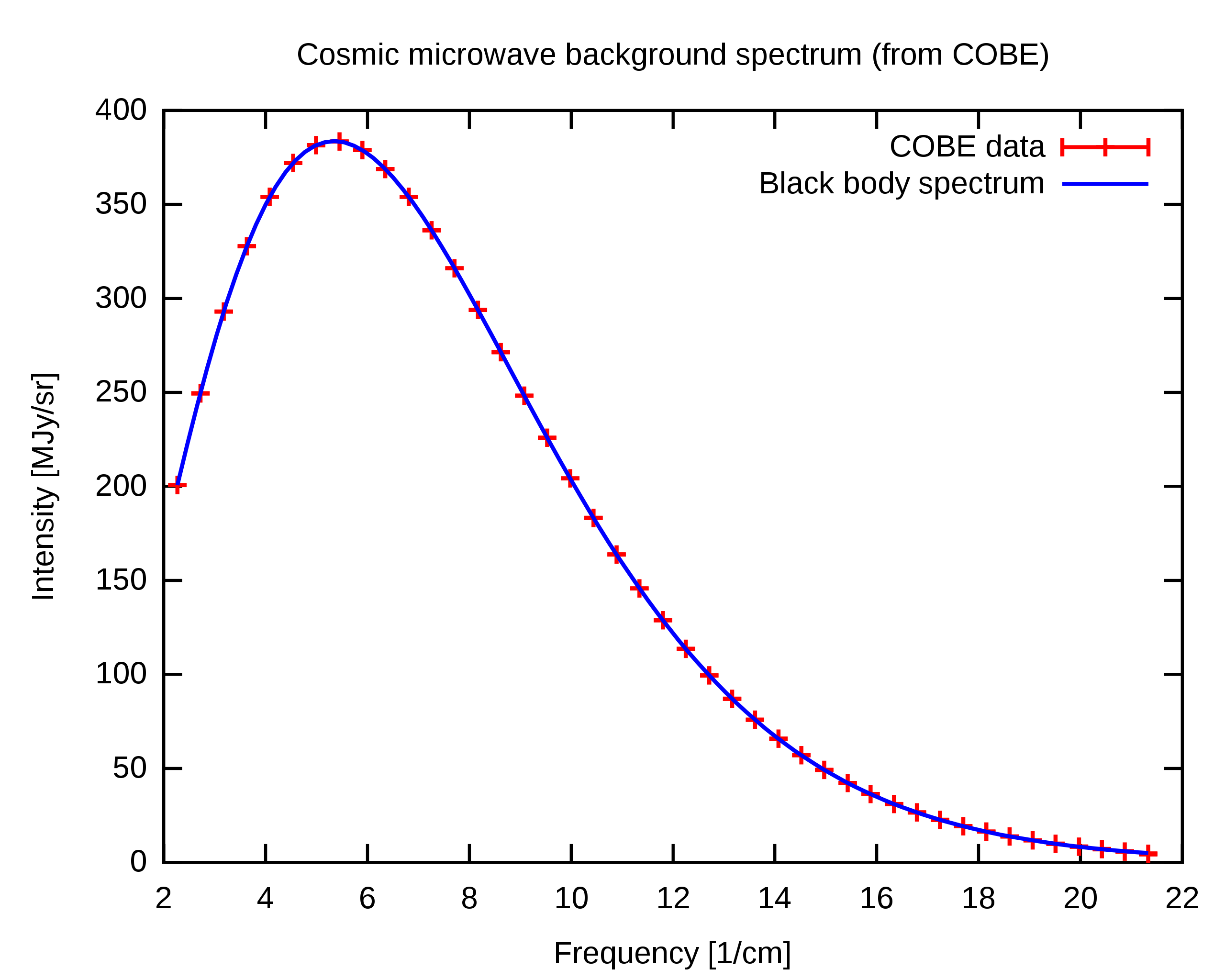 Early Universe should have been filled with high energy radiation matching a high temperature blackbody spectrum
The radiation should still be present in the universe but with its wavelength increased by the expansion of space so it should now match a lower temperature blackbody spectrum
The match of the data to the theory is essentially perfect
The graph to the right shows the theory in blue and high precision measurements of CMBR in red – the error bars for the measurements are much too small to be visible on the graph even if the graph were enlarged
https://www.twig-world.com/film/nobel-prize-by-chance-863/
Evidence – relative abundances of light nuclei
the Big Bang Theory suggests that early in the universe protons and neutrons were formed and were then able to undergo reactions to form isotopes of hydrogen, helium and lithium – nucleosynthesis
This would only have occurred over a short timespan (~20 minutes), once the universe was cool enough for deuterium to be stable but while it was still hot and dense enough for fusion reactions to occur at a significant rate
This leads to very specific predictions about the ratios of the abundance of these isotopes in the universe – relative to H-1 (4He/H, 3He/H, 2H/H and 7Li/H)
Our best measurements of these ratios agree reasonably well with these predictions and there’s no particular reason they should without the Big Bang Theory
Possible futures of the universe
Space is expanding but gravity could stop it
if the density of matter in the universe is high enough (>10 H atoms per m3) then space has positive curvature, gravity should be able to slow and then reverse the expansion of the universe – Big Crunch
If the density of matter is t0o low (<10 H m-3), then space has negative curvature, gravity will slow the expansion but never stop it – Big Freeze
If the density of matter is the critical density then space has zero curvature, the expansion will stop after an infinite amount of time – Big Freeze
Our best measurements of the density of matter/curvature of the universe suggests it is flat – so the expansion of space should be slowing
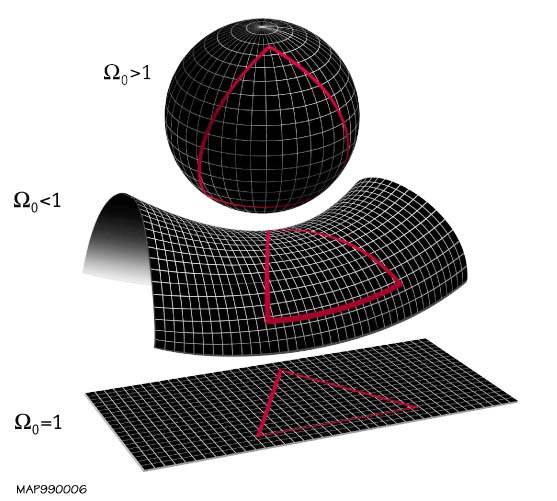 Accelerating expansion of space – dark energy
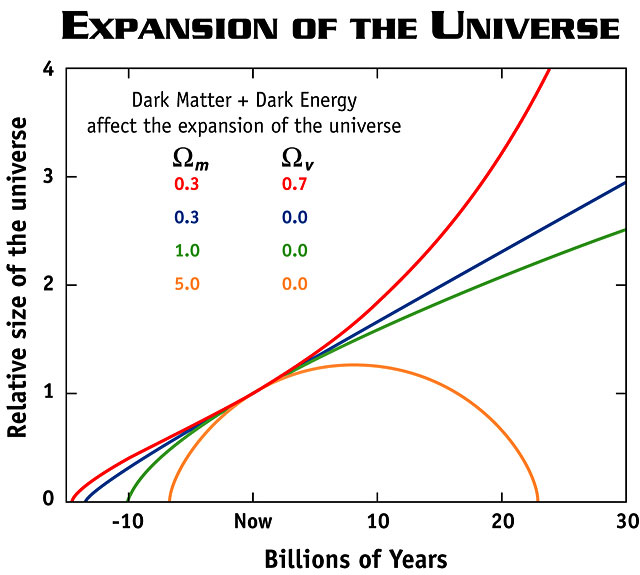 However, the expansion seems to be accelerating and this is thought to be caused by dark energy
Dark energy remains mysterious but can be thought of as fundamental energy of space that exerts a negative gravitation
As the universe expands the density of matter decreases but the density of dark energy would remain more or less the same – accelerating expansion
Big Freeze
Given the accelerating expansion the most likely scenario for the end of the universe is the Big Freeze:
Space between cluster of galaxies will grow at increasing rate
Supplies of gases need to form stars will deplete
Existing stars will run out of fuel and cease to shine
Universe will grow darker
If protons are unstable then stellar remnants will disappear
Eventually even black holes will evaporate through Hawking radiation
The universe will approach a uniform temperature – no work will be possible
High energy particle accelerators
Mathematical modelling can make quite specific predictions about high energy systems – difficult to test in a laboratory
Particle colliders attempt to test these predictions by accelerating particles to close to the speed of light and then colliding them with other particles head on
The total energy of the particles in a collision will be conserved as mass and kinetic energy 
With enough energy, collisions can create particles with more mass than that of the initial particles
Large Hadron Collider (LHC)
“Despite my resistance to hyperbole, the LHC belongs to a world that can only be described with superlatives. It is not merely large: the LHC is the biggest machine ever built. It is not merely cold: the 1.9 kelvin (1.9 degrees Celsius above absolute zero) temperature necessary for the LHC’s superconducting magnets to operate is the coldest extended region that we know of in the universe—even colder than outer space. The magnetic field is not merely big: the superconducting dipole magnets generating a magnetic field more than 100,000 times stronger than the Earth’s are the strongest magnets in industrial production ever made.And the extremes don’t end there. The vacuum inside the proton-containing tubes, a 10 trillionth of an atmosphere, is the most complete vacuum over the largest region ever produced. The energy of the collisions are the highest ever generated on Earth, allowing us to study the interactions that occurred in the early universe the furthest back in time.”
Lisa Randall, 2011
Large Hadron Collider (2008-present)
The LHC accelerates protons to 0.999 999 99c, giving them 6 500 GeV of energy, allowing for collisions of 13 000 GeV 
Protons normally have a mass corresponding to 0.9 GeV of energy, so these collisions include roughly 7000 times the energy in 2 protons allowing for the creation of much more massive particles
Head on collisions such as this allow for more of the energy to become mass than possible by colliding with a stationary target
Future Circular Collider (FCC)
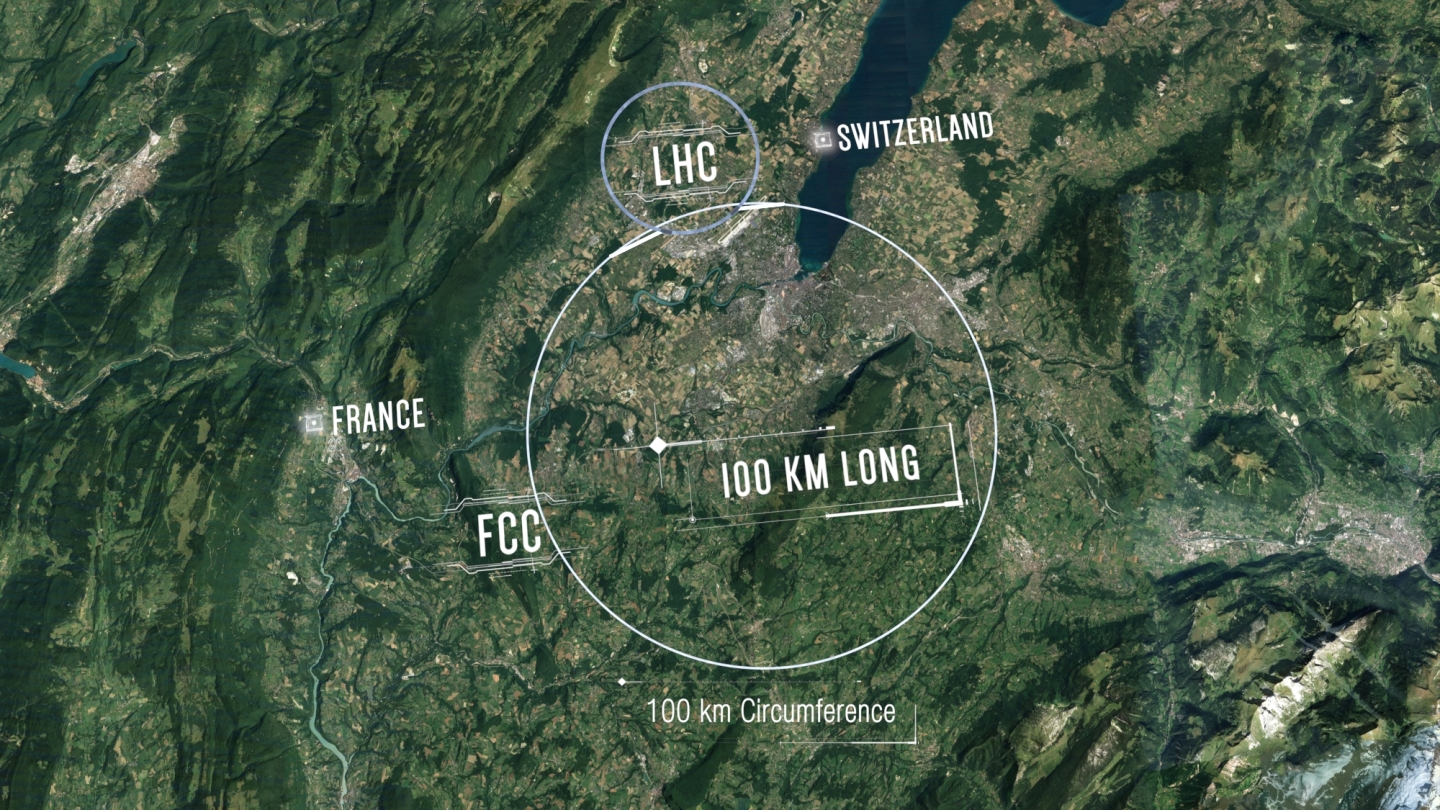 Proposed to be ready for operation in the late 2050s
Aiming for energies of 100 TeV compared to 6.5 TeV from the LHC
Example
Particle physics
By the early 1960s experiments with particle accelerators had discovered more than 100 sub-atomic particles such as the kaon, the lambda and the omega
This enormous collection of particles were all thought to be fundamental, indivisible
In 1964 Gell-Mann and Zweig proposed that many of these particles weren’t fundamental but that they were composed of differing combinations of smaller particles - quarks
It is almost impossible to observe lone quarks so the theory was initially contentious, but many experiments continue to confirm and develop the theory
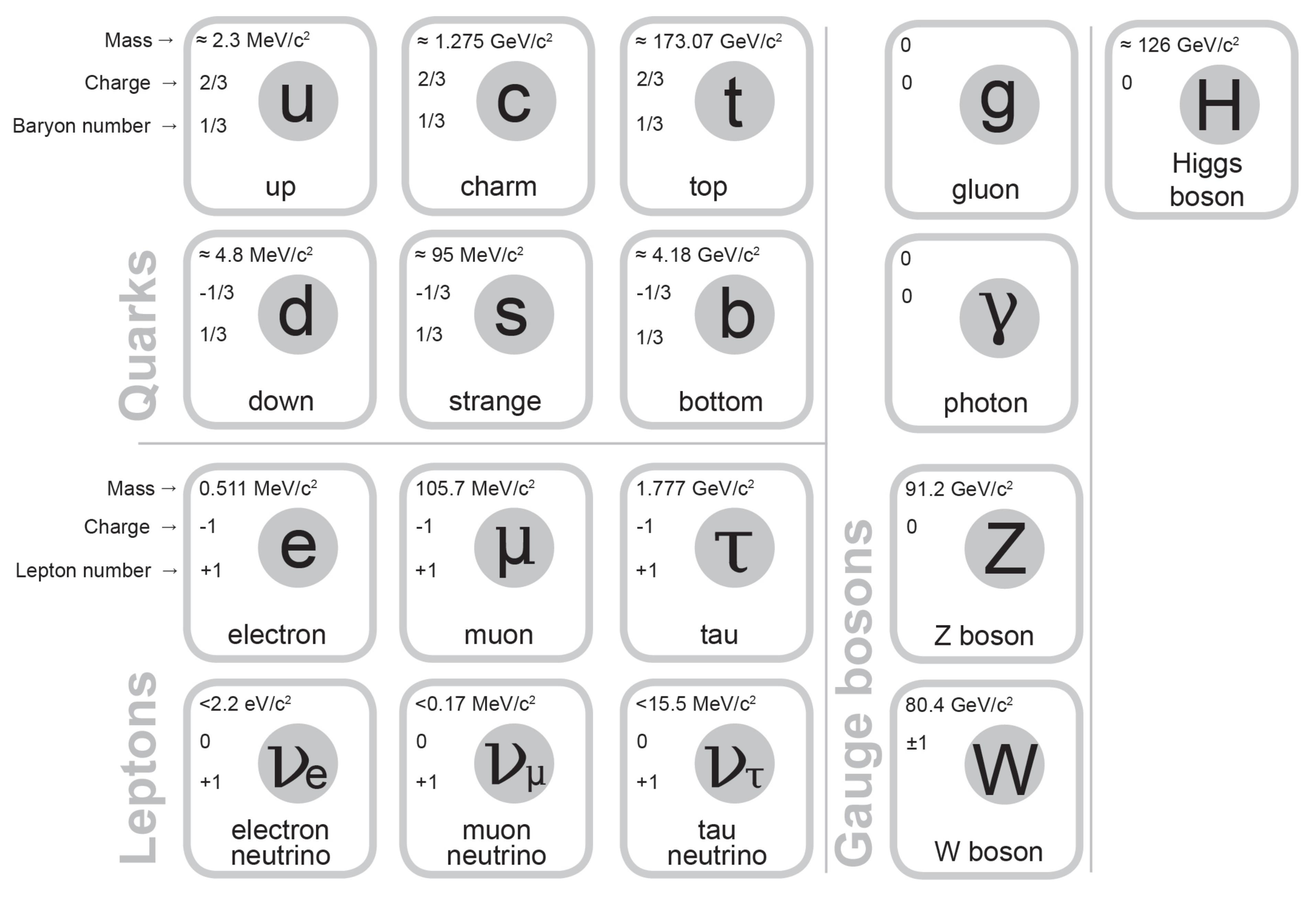 Fundamental particles of matter
It was discovered that combinations of just 6 quarks could explain a very large number of the particles - e.g. a proton is two up quarks and one down quark
These particles, made of two or more quarks are known as hadrons
Hadrons could not quite account for all particles – there were other particles that did not experience the strong force – these are known as leptons and include electrons
All matter is made of combinations of these 12 fundamental particles – the matter we commonly interact with uses just up quarks, down quarks and electrons
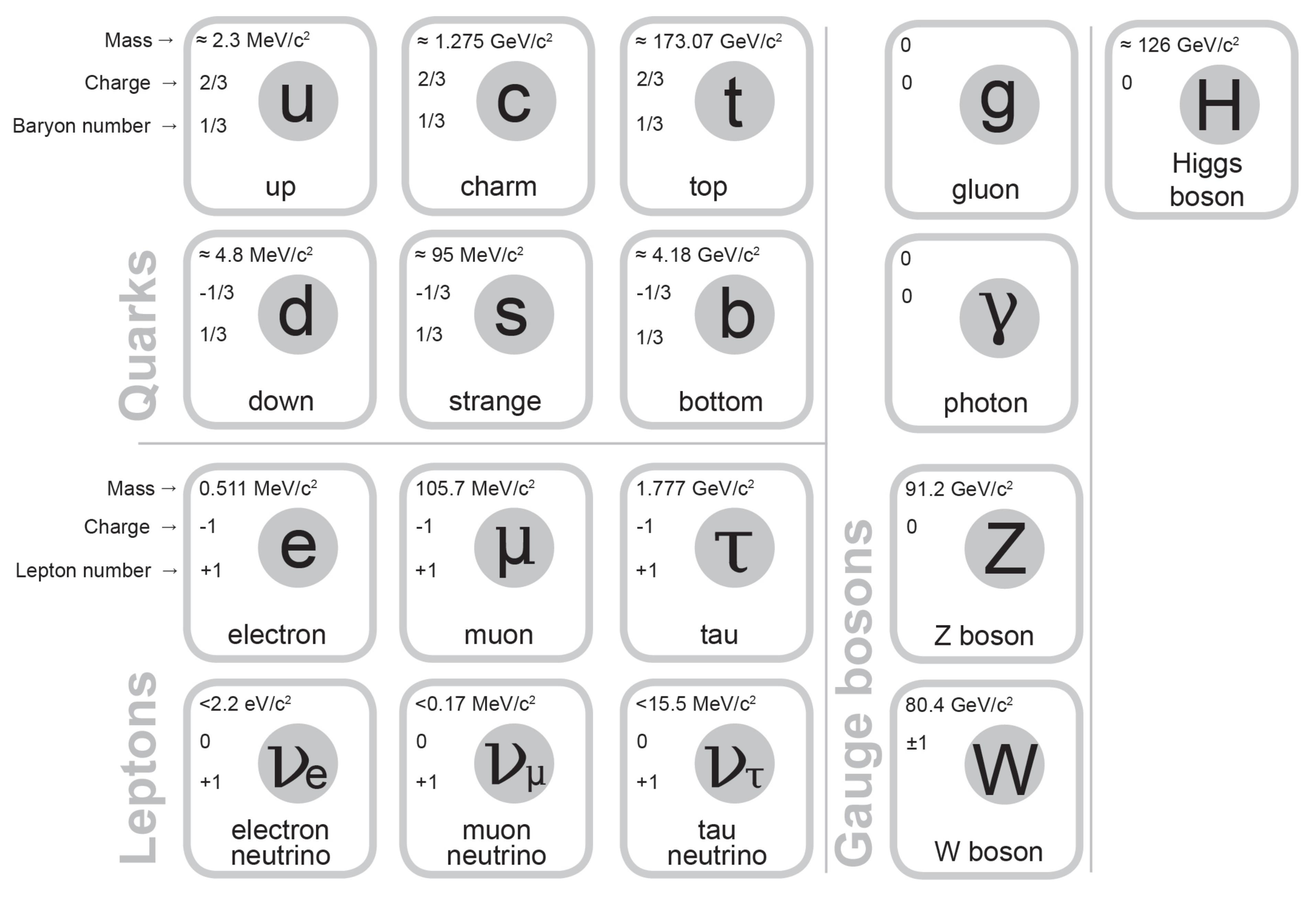 Fundamental forces
Experiments with particle accelerators also developed our understanding of three of the four fundamental forces – electromagnetism, the strong force and the weak force
These forces are understood to be mediated by the exchange of force carrier particles known as gauge bosons
The strong force is mediated by gluons (and mesons)
Electromagnetism is mediated by photons
The weak interaction is mediated by W+, W- and Z0 bosons
Gravity may be mediated by a hypothetical graviton but there is currently no quantum theory of gravity
Extension - Virtual particles
Quantum field theory suggests the universe is filled with multipleoverlapping fundamental fields
The fundamental particles are then excitations in these fields so an electron would be an excitation of the electron field – we perceive these excitations as particles at most scales (wave-particle duality)
The gauge bosons as force carriers typically occur as virtual particles
Virtual particles are temporary excitations and cannot be directly observed – they transfer energy, charge and/or momentum between particles 
Ordinary (non-virtual) photons are common in everyday conditions, ordinary versions of the other carrier particles are not
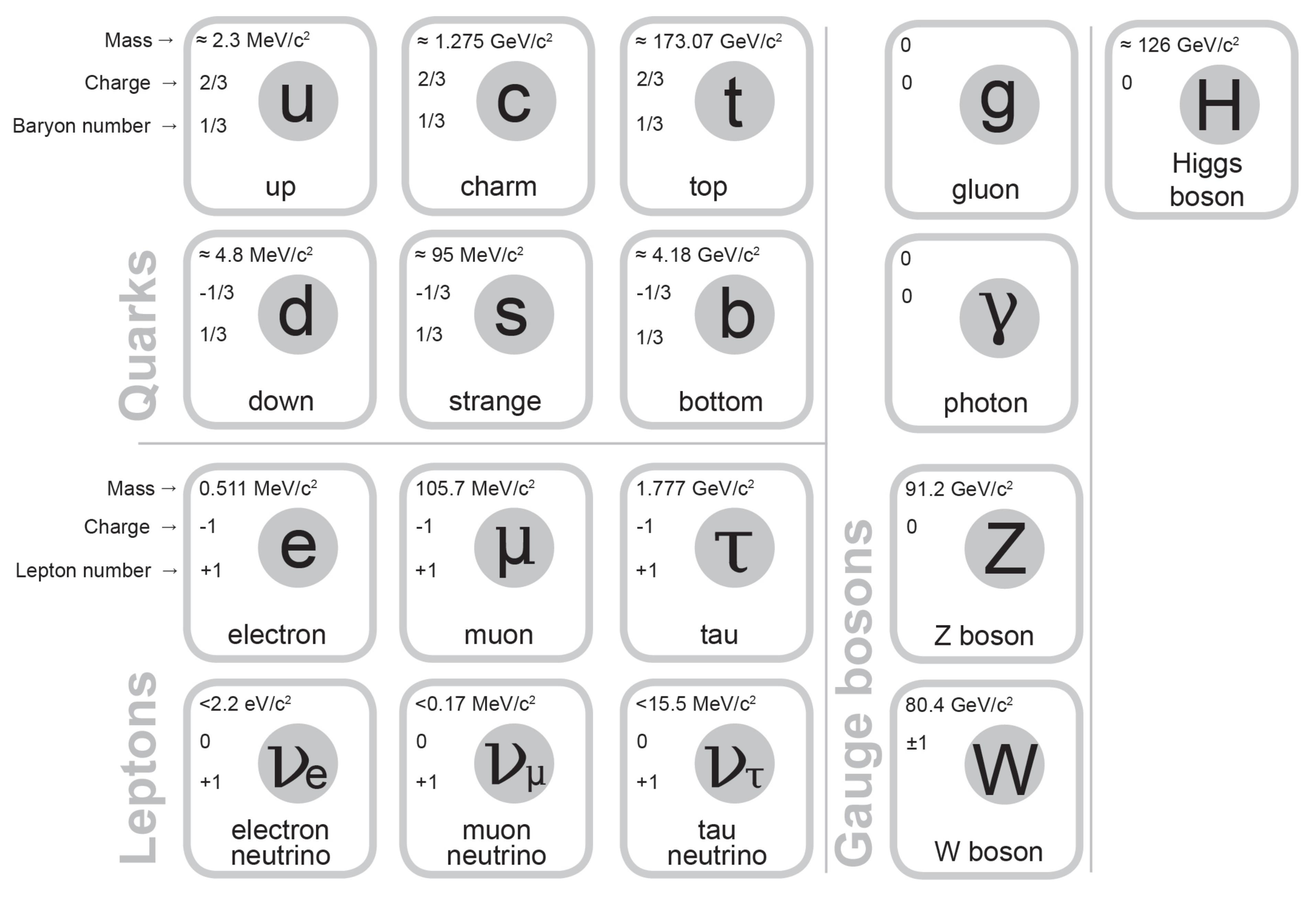 Higgs boson
The Higgs field is responsible for mass – the Higgs boson is the excitation of the Higgs field and is significant because it is taken of proof of one of the key predictions of the standard model - as proof of the existence of the Higgs field
It can be thought of as a carrier particle, like the other fundamental bosons, but it is not exactly a force carrier because mass is not a force – it is a boson, but not a gauge boson (gauge bosons are vector bosons while the Higgs boson is scalar – forces have direction while mass does not)
The Standard Model
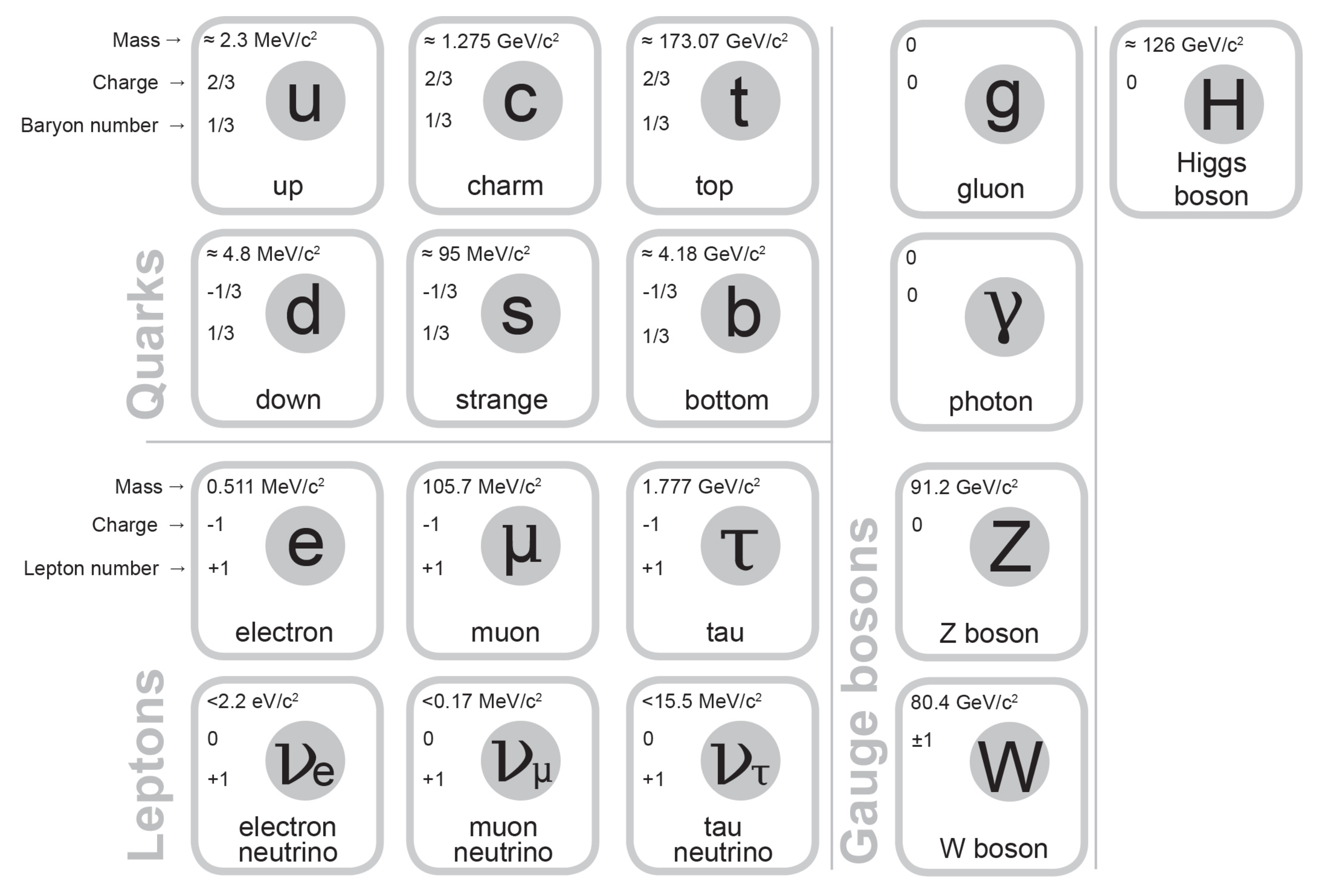 This leads to the Standard Model – we have a set of fundamental particles that are responsible for all matter and force (apart from gravity)
Understanding the Standard Model table
Our version of the table lists mass and charge for each particle, baryon number for the quarks, and lepton number for the leptons
Mass is given as a quantity of energy/c2 we need to be able to convert that to kg
Charge is fractional for quarks
Note that there are two W bosons, one with a charge of +1 and one with a charge of -1
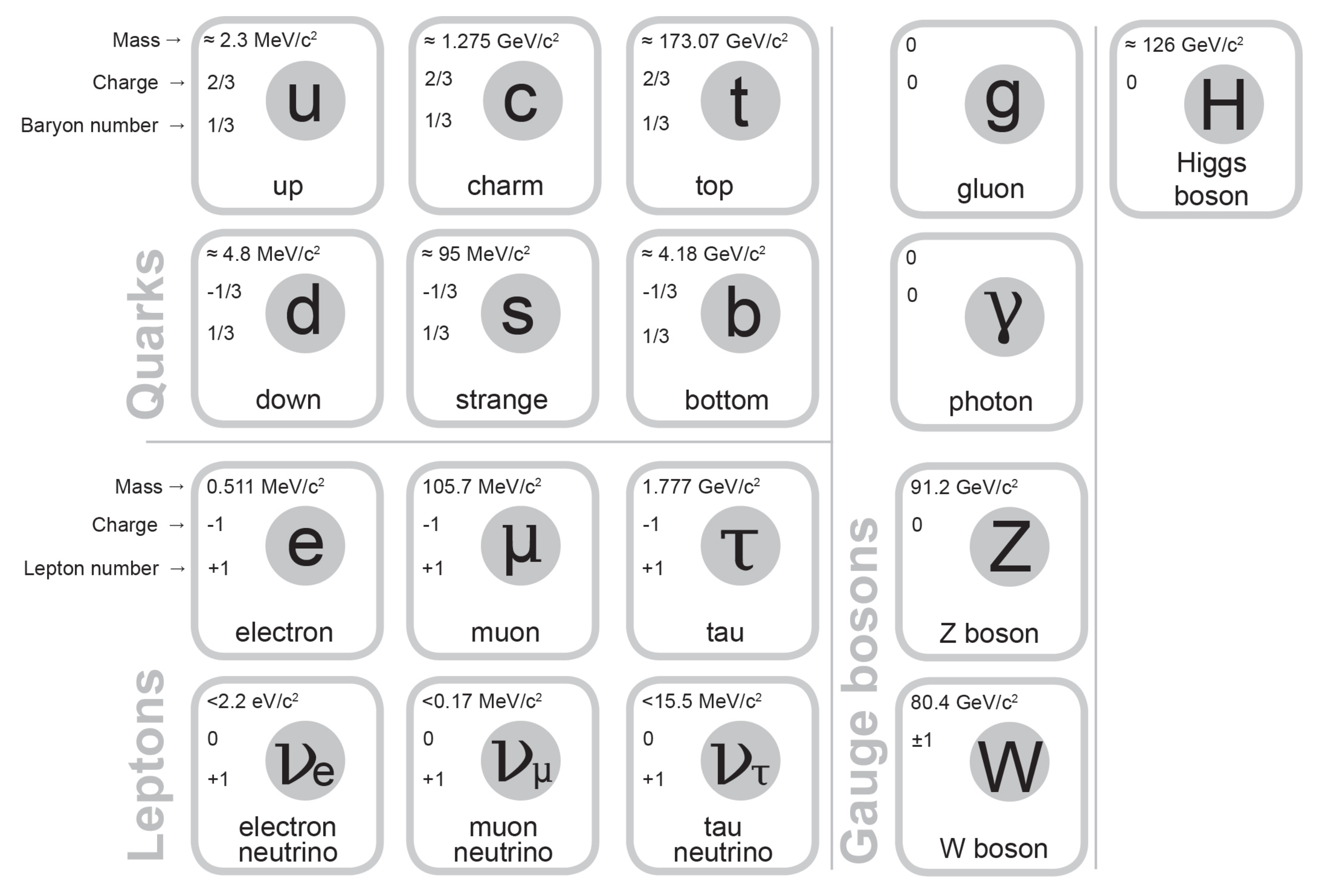 Antimatter basics
Matter and antimatter are equal opposites that cancel out - annihilate
Antimatter is every bit as ‘real’ and observable as matter (just rarer)
Antimatter particles are ‘twins’ of matter particles with the opposite electric charge (except for uncharged particles)
When a matter particle meets its antimatter twin, they are both destroyed releasing energy (typically as photons)
All quarks and leptons have antimatter twins, photons and gluons do not, W+ and W- are each others' antiparticles while Z0 is its own antiparticle
Note that antimatter is a completely separate concept from dark matter which refers to hypothetical matter that we cannot directly observe
Antimatter details
Electron-positron annihilation
When antimatter-matter pairs annihilate conservation laws must be upheld.
 For electron-positron annihilation this includes conservation of charge, total energy, linear  and angular momentum, and lepton number
If you take a frame of reference in which the net linear momentum of the electron and positron are zero, we can see that creating a single photon is impossible as it would have linear momentum violating conservation of linear momentum
Electron-positron annihilation will therefore always create two photons travelling in opposite directionsto conserve linear momentum
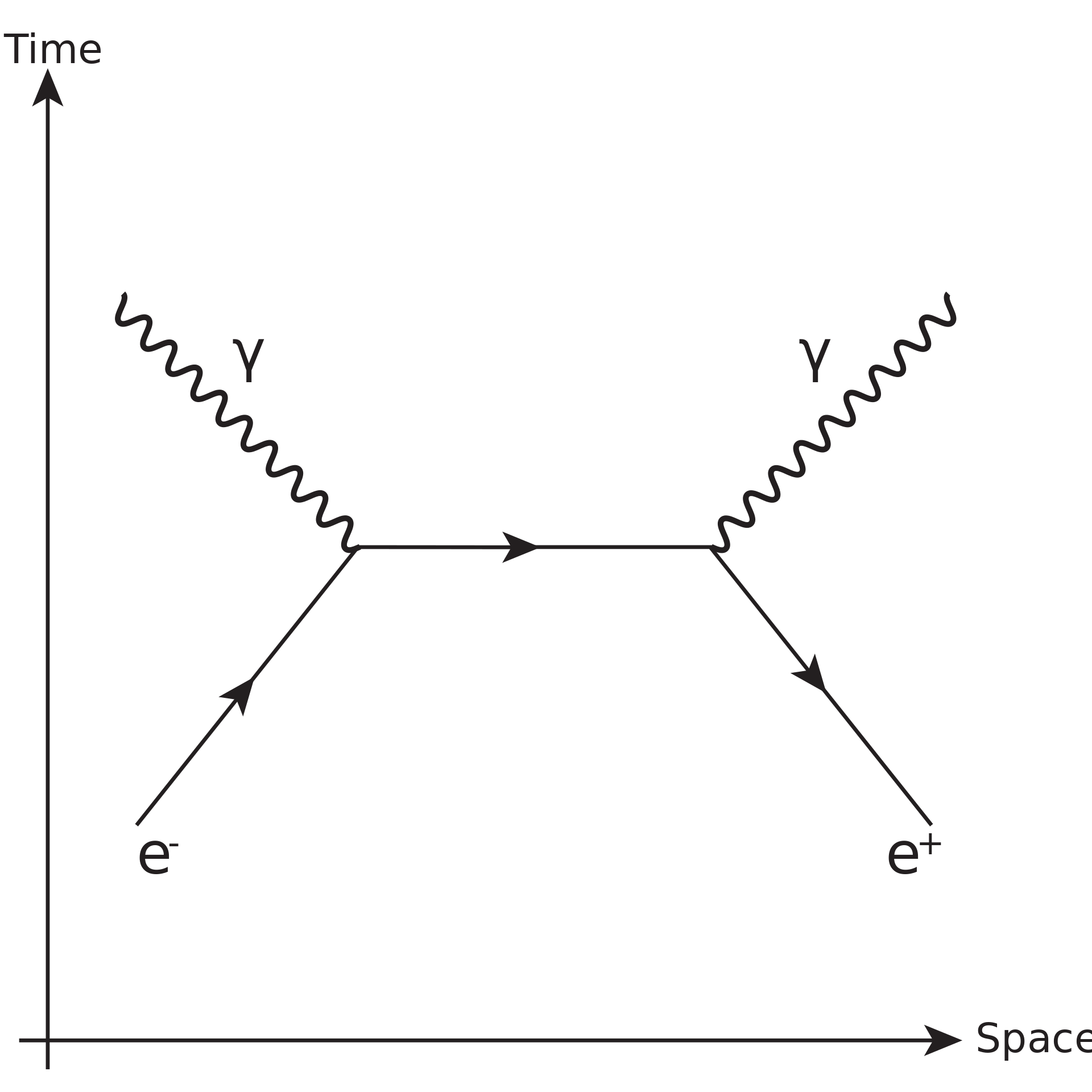 Baryon number
All quarks have a baryon number of 1/3 (antiquarks have a baryon number of -1/3)
Baryon number is an additive number that is strictly conserved
Hadrons (particles made of quarks) must either have a baryon number of 1, 0, or -1
A hadron with a baryon number of 1 is called a baryon and would typically be made of 3 quarks
A hadron with a baryon number of 0 is called a meson and would typically be made of 1 quark and 1 antiquark
A hadron with a baryon number of -1 is called an antibaryon and would typically be made of 3 antiquarks
Example
Example
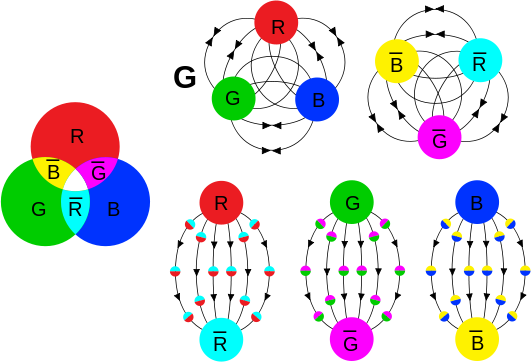 Extension - Colour charge
Baryon number is closely related to concepts known as colour charge and colour confinement
Quarks have electric charge but also ‘colour’ charge
Electric charge refers to two opposite charges that cancel out which we label positive and negative
In contrast, colour charge refers to three mutually cancelling charges – labelled red, blue and green, the 3 primary colours of light that ‘cancel’ together to white
Colour charge has literally nothing to do with light or colour in the normal sense, we just needed 3 things that together cancel out
Antiquarks have colour charge as well but take on the colours anti-red, anti-blue and anti-green (cyan, yellow and magenta respectively)
Colour confinement refers to the fact that hadrons must be colour neutral (white) at temperatures below about 1x1012 K
Colour confinement means that lone quarks would normally not exist
e.g. 3 quarks, 1 red, 1 blue and 1 green can combine to form a white hadron (baryon)
e.g. 1 red quark and 1 antired antiquark could combine to form a white hadron (meson)
Importantly, a given quark is not locked to a specific colour charge e.g. an up quark can be red, blue or green and can change colour during its lifespan
Gluons also interact with colour charge as colour charge is related to the strong force
Lepton number
Lepton flavour conservation (e, μ & τ)
Example
Example
Example
Example
Fundamental forces summary
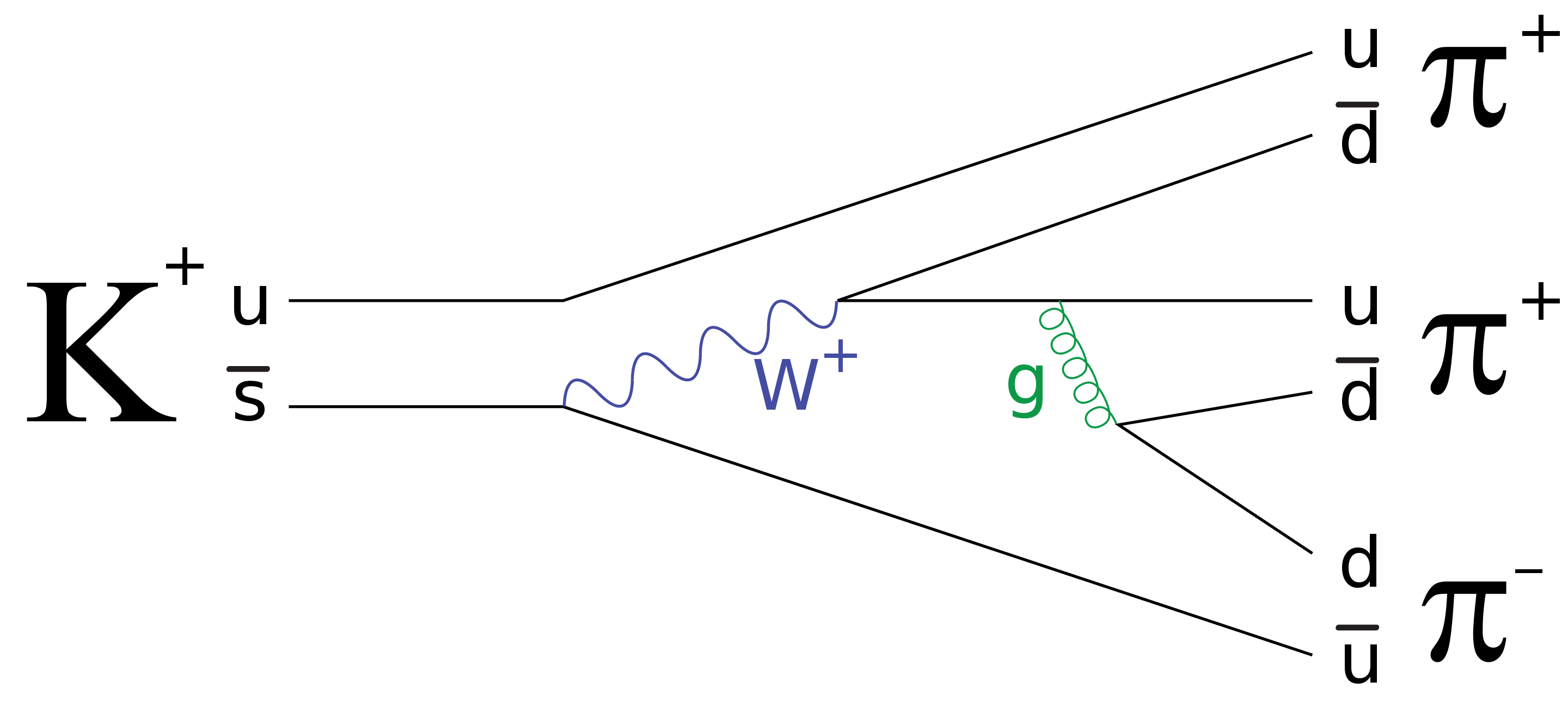 Extension - Feynman diagrams
Diagrams represents quantum field theory processes in terms of particle interactions – pictorial representations of advanced mathematics
Time is typically drawn with time progressing upwards but sometime shown with time progressing to the right
Shows interactions over time typically including incoming particles at the beginning, outgoing particles at the end and temporary virtual particles in between
Quarks and leptons are drawn as arrows with the direction pointing with the progression of time – antimatter particles are drawn as if moving backwards through time
Don’t show much in the way of spatial information
The strong force – gluons (and mesons)
The strong force bonds quarks together into hadrons e.g. protons and neutrons 
The strong force between nucleons is mediated by gluons which have no mass or electric charge but do carry colour charge
The strong force also bonds neutrons and protons together to form nuclei but this is mediated by mesons rather than gluons
Gluons and mesons both carry a colour and an anti-colour
Gluons do not have antimatter versions (could be thought of as a matter-antimatter hybrid particles)
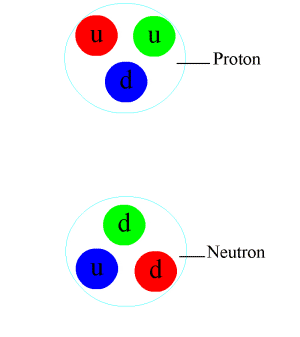 d (green)
u (blue)
g (green-antiblue)
u (green)
d (blue)
The weak interaction – W+, W- and Z0 bosons
The W and Z bosons mediate the weak force or interaction
W± bosons mediate the emission and absorption of neutrinos in processes such as Beta decay transferring electric charge, momentum and/or energy
Z bosons transfer momentum and/or energy (and spin) in processes such as elastic scattering of neutrinos
The W and Z bosons have mass unlike photons and gluons
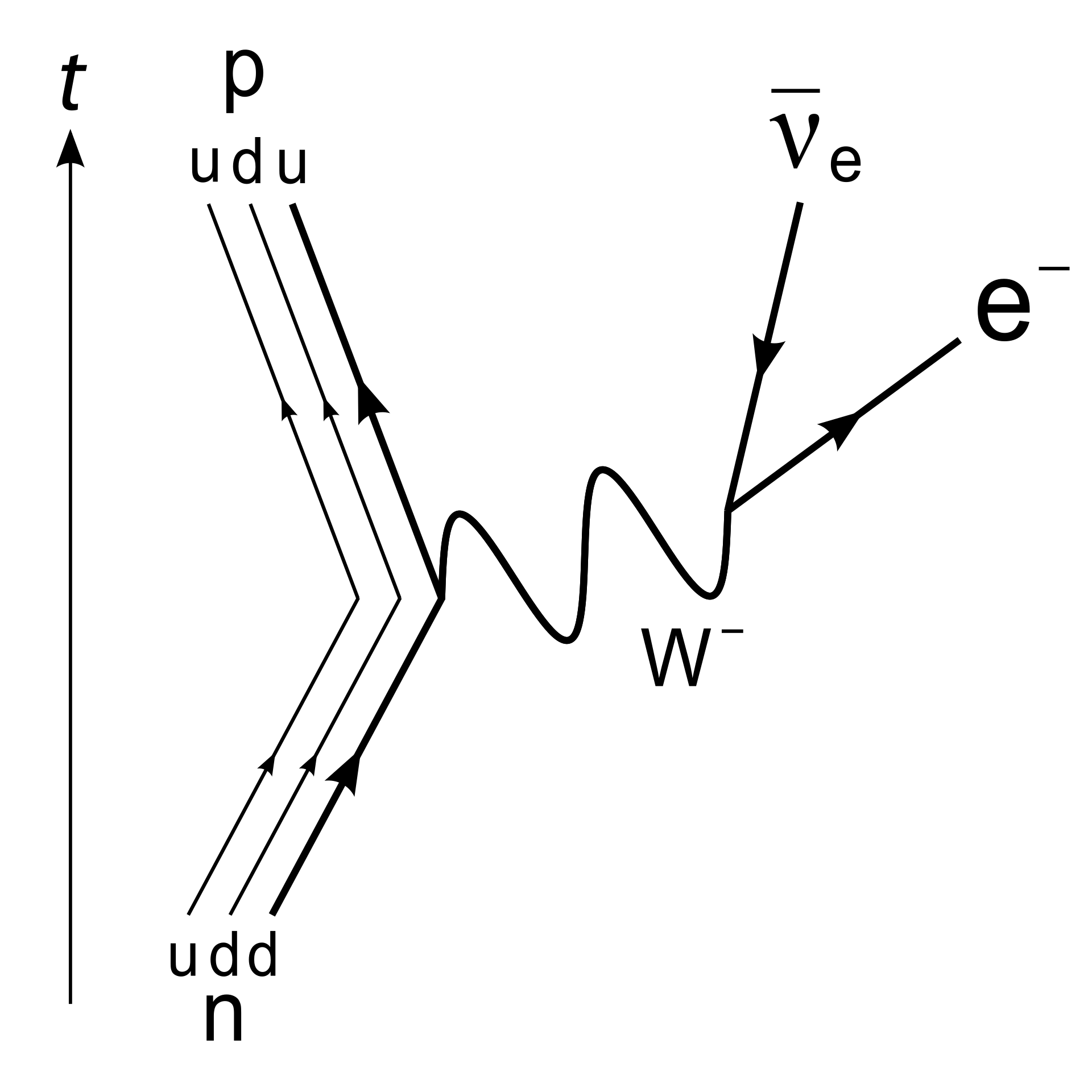 Electromagnetism - photons
A very wide range of familiar interactions such as electrostatic repulsion are mediated by virtual photons
The virtual photon transfers energy and/or momentum but no electric charge or colour charge
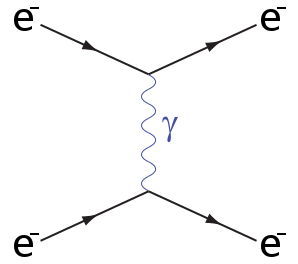 Combining the Big Bang with the Standard Model
The Big Bang suggests that in the early universe the density of energy was extremely high
Particle accelerators let us model extremely high energy situations and investigate particle interactions and stability under those conditions
Can be thought of as letting us look back in time at what the universe may have been made of under those conditions
This gives us some insight into the evolution of matter and the universe after the Big Bang
Evolution of forces
Possible total unification of force (Theory of Everything?)
Gravity and Electronuclear force (Grand Unification)
Gravity, Strong and Electroweak forces
Gravity, Strong, Weak and Electromagnetism
Evolution of matter
Energy
Matter-antimatter pair creation of fundamental particles
Quark-antiquark annihilation, formation of hadrons from remaining quarks
Formation of light nuclei (H, He, Li) from hadrons
Lepton-antilepton annihilation
Formation of neutral atoms from light nuclei and remaining electrons
Formation of heavier nuclei in stars